Ενότητα 5Σχεδιασμός επιχειρηματικού μοντέλου
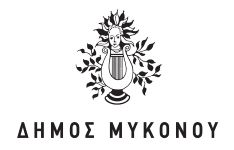 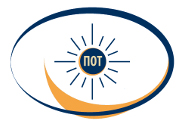 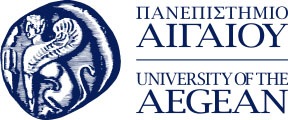 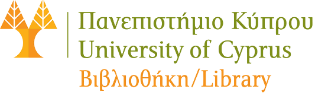 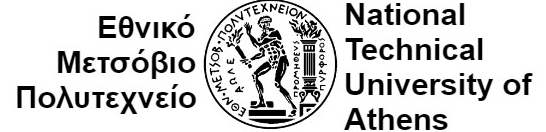 Το Πανεπιστήμιο Αιγαίου και η Βιβλιοθήκη του Πανεπιστημίου Κύπρου αναγνωρίζει ότι το παραγόμενο έργο, τα εργαλεία και η μεθοδολογία αποτελεί πνευματική ιδιοκτησία του Impact Hub Athens και αποδέκτης του παραγόμενου έργου είναι αποκλειστικά μέλη του Πανεπιστημίου Αιγαίου και την Βιβλιοθήκης του Πανεπιστημίου Κύπρου και των συνεργατών του consortium για χρήση σχετικά με την υλοποίηση του έργου «Διασυνοριακό Δίκτυο Προώθησης της Επιχειρηματικότητας σε Εντυπο-ανάπηρα Άτομα με χρήση Έξυπνων Εργαλείων πρόσβασης στις Βιβλιοθήκες» και του φοιτητικού τους κοινού.
Η χρήση πέραν των συμφωνημένων σκοπών και ατόμων  δεν επιτρέπεται χωρίς τη σύμφωνη γνώμη της Impact Hub Athens.
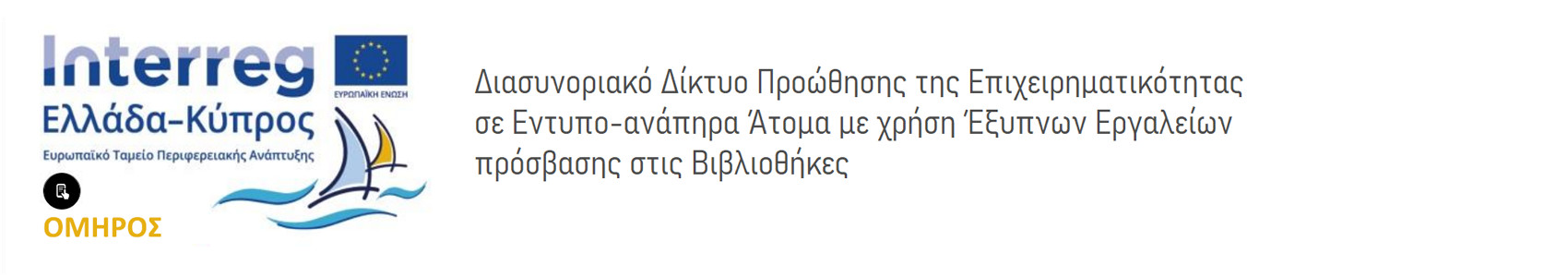 Περιεχόμενα
Εισαγωγή στη χρησιμότητα και τη λειτουργία ενός επιχειρηματικού μοντέλου
Επεξήγηση των επιμέρους στοιχεία ενός επιχειρηματικού μοντέλου (πρόταση αξίας, δικαιούχοι/ πελάτες, βασικές δραστηριότητες λειτουργίας, κανάλια διανομής και επικοινωνία, βασικοί πόροι, βασικοί εταίροι/προμηθευτές και συντελεστές, δομή κόστους και εσόδων)
Επεξήγηση του εργαλείου “Καμβάς επιχειρηματικού μοντέλου”, με σκοπό να γίνει αντιληπτή η διασύνδεση των στοιχείων του επιχειρηματικού μοντέλου.
Επεξήγηση του εργαλείου “Καμβάς πρότασης αξίας”, με σκοπό να γίνει αντιληπτή η διασύνδεση των στοιχείων της πρότασης αξίας.
Πρακτική εφαρμογή των εργαλείων “Καμβάς επιχειρηματικού μοντέλου” και “Καμβάς πρότασης αξίας”.
To επιχειρηματικό μοντέλο
Ένα επιχειρηματικό μοντέλο περιγράφει τον τρόπο με τον οποίο ένας οργανισμός παράγει και προσφέρει αξία. Περιγράφει, δηλαδή, την ολότητά της, όλα τα στοιχεία μιας επιχειρηματικής δραστηριότητας: 
Πρόταση αξίας
Κατηγορίες πελατών
Κανάλια επικοινωνίας
Σχέσεις με πελάτες
Πηγές εσόδων
Κύριες δραστηριότητες
Βασικοί συνεργάτες 
Βασικοί υλικοί και πνευματικοί πόροι 
Κατηγορίες εξόδων
Αναλύοντας τα στοιχεία του επιχειρηματικού μοντέλου- πρόταση αξίας
Η πρόταση αξίας: είναι ο συνδυασμός προϊόντων/ υπηρεσιών που προτείνουμε προκειμένου να ικανοποιήσουμε τις λογικές και συναισθηματικές ανάγκες κάθε ομάδας πελατών.
Είναι μια σύντομη περιγραφή, την οποία χρησιμοποιούμε για να επικοινωνήσουμε στους πελάτες μας γιατί να επιλέξουν το δικό μας προϊόν/ υπηρεσία. Αλλά είναι και κάτι παραπάνω από μια περιγραφή
Είναι η συγκεκριμένη λύση, την οποία προσφέρουμε και υποσχόμαστε μια αξία την οποία αναμένουν να λάβουν οι πελάτες μας. Είναι ένας από τους πιο σημαντικούς παράγοντες που κάνουν έναν επισκέπτη/ παρατηρητή/ πιθανό πελάτη σε πραγματικό πελάτη μας. 
Άρα είναι ένας σημαντικός παράγοντας για το αν τελικά θα πραγματοποιηθεί μια πώληση, ένας τρόπος να δείξουμε γιατί το δικό μας προϊόν/ υπηρεσία είναι η καλύτερη επιλογή.
1. Πρόταση αξίας
Αναφέρεται σε μια συγκεκριμένη αξία που προσφέρεται στους πελάτες, π.χ. ένα σύνολο προϊόντων ή υπηρεσιών που είναι σημαντικά για αυτούς και ανταποκρίνονται στις προσδοκίες των πελατών σε μεγαλύτερο βαθμό από τα προϊόντα που προσφέρονται από τον ανταγωνισμό. 
Η πρόταση αξίας συνοψίζει τα οφέλη που θα λάβει ο πελάτης.
Τι αξίες δημιουργεί η εταιρεία για τους πελάτες;
 Για ποιο πράγμα πληρώνουν οι πελάτες;
Τι είναι σημαντικό γι’ αυτούς;
Ποια προβλήματα των πελατών λύνονται με την προσφορά της εταιρείας;
 Τι προϊόντα προσφέρονται;
Τι δεν είναι πρόταση αξίας
Mission Statement: Το περιγράφει το στόχο της επιχείρησης, ενώ η πρόταση αξίας περιγράφει τι προσφέρει στους πελάτες και γιατί να σε επιλέξουν, δηλαδή φωτίζει το προϊόν/υπηρεσία.
Slogan: Ένα catchy statement που χρησιμοποιείται στις καμπάνιες μάρκετινγκ. Μία επιχείρηση μπορεί να έχει πολλά διαφορετικά slogans.
Tagline: Συνήθως περιγράφει ένα πολύ συγκεκριμένο χαρακτηριστικό/μια πολύ συγκεκριμένη πλευρά του προϊόντος/υπηρεσίας.
2. Κατηγορίες πελατών
Για να γνωρίζουμε τον τρόπο με τον οποίο μια επιχείρηση προσφέρει αξία στους πελάτες της, πώς τους εμπλέκει συναισθηματικά και λειτουργικά με τέτοιο τρόπο ώστε να πληρώσουν για την αξία που λαμβάνουν και άρα να μετατρέψουμε αυτές τις πληρωμές σε έσοδα για την επιχείρηση, οφείλουμε να γνωρίζουμε πολύ καλά τις διαφορετικές ομάδες πελατών μας.
Οφείλουμε, επίσης, να αναλύουμε σε βάθος την κάθε κατηγορία και τα διαφορετικά της στοιχεία:
δημογραφικά, 
ψυχογραφικά, 
ηλικιακά, 
καταναλωτικές συνήθειες, 
γεωγραφική κατανομή, και λοιπά.
3. Κανάλια
Πρόκειται για όλα εκείνα τα φυσικά και διαδικτυακά κανάλια, μέσω των οποίων επικοινωνούμε, προωθούμε και πωλούμε στους δυνητικούς πελάτες την πρόταση αξίας μας.
Τα κανάλια είναι τα σημεία επαφής με τους πελάτες μας, που διαδραματίζουν σημαντικό ρόλο στην εμπειρία τους μαζί μας. Επιτελούν διάφορες λειτουργίες, όπως: 
Ενημερώνουν για την ύπαρξη του προϊόντος/υπηρεσίας μας
Βοηθούν τους πελάτες μας να αντιληφθούν την πρόταση αξίας 
Επιτρέπουν στους πελάτες να αποκτήσουν το προϊόν/υπηρεσία μας
Παραδίδουν στους πελάτες μας την πρόταση αξίας 
Παρέχουν υποστήριξη/ υπηρεσίες στους πελάτες μετά την αγορά του προϊόντος/υπηρεσίας μας
4. Σχέσεις με πελάτες
Πρόκειται για το είδος των σχέσεων που καλλιεργούμε με κάθε μια από τις ομάδες πελατών μας, ανάλογα με το πόσο κοντά ή μακριά βρίσκονται σε σχέση με την επιχείρησή μας, με σκοπό να μάθουν την επιχείρηση και να κατανοήσουν την πρόταση αξίας.
Η επιχείρηση οφείλει να έχει σαφή στρατηγική όσον τον τύπο των σχέσεων που θέλει να δημιουργήσει με κάθε μια από τις κατηγορίες πελατών της.
Οι σχέσεις δημιουργούνται μέσα από διαφορετικά Κανάλια. Μπορούν επίσης να ποικίλουν από προσωπικές σε αυτοματοποιημένες, από εφήμερες σε μακροχρόνιες.
Μπορούν να στοχεύουν στην απόκτηση πελατών, στην ενίσχυση των πωλήσεων ή και στη διατήρησή τους.
Ο τύπος των σχέσεων με πελάτες που δημιουργούμε επηρεάζει βαθιά τη συνολική εμπειρία των πελατών μας.
5. Πηγές εσόδων
Οι ροές εσόδων αναπαριστούν τους τρόπους με τους οποίους η επιχείρηση δημιουργεί εισόδημα, για κάθε τμήμα πελατών.
Αν οι πελάτες είναι η καρδιά ενός επιχειρηματικού μοντέλου, τα έσοδα είναι οι αρτηρίες του. Οφείλουμε να διερωτόμαστε για ποια αξία κάθε κατηγορία πελάτη είναι διατεθειμένη να πληρώσει. Η σωστή απάντηση σε αυτή την ερώτηση, μας επιτρέπει να δημιουργήσουμε περισσότερες πηγές εσόδων, που ίσως να έχουν διαφορετικούς τιμολογιακούς μηχανισμούς, όπως σταθερές τιμές, εκπτωτικά προϊόντα, δημοπρασίες, διαχείριση απόδοσης, οι άλλες που εξαρτώνται από τον όγκο ή τη δυναμική της αγοράς.
Ένα επιχειρηματικό μοντέλο μπορεί να περιλαμβάνει διαφορετικές ροές εσόδων από μοναδικές πληρωμές ή από επαναλαμβανόμενες ροές, για παράδειγμα μέσω συνδρομής
6. Κύριες δραστηριότητες
Το επιχειρηματικό μοντέλο, προκειμένου να υλοποιείται χρειάζεται μία σειρά από δραστηριότητες. Σε αυτή την κατηγορία καταγράφουμε τις πιο σημαντικές, αυτές που είναι προαπαιτούμενες, ώστε η επιχείρηση να λειτουργεί επιτυχημένα.
Αυτές μπορεί να διαφέρουν, όπως και τα επιχειρηματικά μοντέλα. Για παράδειγμα, για εταιρίες παραγωγής λογισμικού όπως η Microsoft, κύρια δραστηριότητα είναι η ανάπτυξη λογισμικού. 
Δύο μεγάλες κατηγορίες κύριων δραστηριοτήτων είναι:
H παραγωγή, που αφορά σε επιχειρήσεις που παράγουν/κατασκευάζουν
Η επίλυση προβλημάτων, που αφορά σε επιχειρήσεις που προσφέρουν λύσεις σε ατομικές ανάγκες πελατών (π.χ. συμβουλευτικές εταιρείες, νοσοκομεία)
7. Βασικοί συνεργάτες
Σε αυτό το στοιχείο του επιχειρηματικού μοντέλου, περιγράφουμε το δίκτυο των κυριότερων επαγγελματιών ή/ και οργανισμών που συμβάλλουν στην αποτελεσματικότερη εκπλήρωση των κύριων δραστηριοτήτων μας. 
Αυτοί μπορεί να είναι προμηθευτές, να εκτελούν κύριες δραστηριότητες που εμείς δεν μπορούμε να φέρουμε εις πέρας ή αυτοί το κάνουν με μικρότερο κόστος (χρόνου και χρήματος) ή που διαθέτουν πόρους (άυλους και υλικούς που μας είναι απαραίτητοι).
Τρεις μεγάλες κατηγορίες βασικών συνεργατών μπορούν να είναι συνεργάτες που:
Μαζί τους δημιουργούμε οικονομία κλίμακας
Μειώνουμε το ρίσκο ή την αβεβαιότητα 
Αποκτούμε συγκεκριμένους πόρους και δραστηριότητες
8. Πόροι
Οι κυριότεροι υλικοί και άυλοι πόροι στους οποίου βασιζόμαστε και οφείλουμε να έχουμε ή και να διασφαλίζουμε για την απρόσκοπτη λειτουργία του επιχειρηματικού μας μοντέλου, ή αλλιώς για να παράγουμε και να πουλάμε τα προϊόντα ή και υπηρεσίες μας.
Οι πόροι μας επιτρέπουν να δημιουργούμε και να διακινούμε την πρόταση αξίας της επιχείρησης, να φτάνουμε νέες αγορές, να διατηρούμε σχέσεις με τις κατηγορίες πελατών μας και να αποκτούμε έσοδα.
Αναλόγως τον τύπο του επιχειρηματικού μοντέλου, μπορούν να ποικίλλουν και οι απαιτούμενοι πόροι. Μια εταιρία κατασκευής χρειάζεται επένδυση σε υποδομές ενώ ο σχεδιαστής του microchip χρειάζεται χρόνο και ανθρώπινους πόρους.
ΟΙ πόροι μπορεί να είναι φυσικοί, χρηματοοικονομικοί, πνευματικοί ή και ανθρώπινοι και η πρόσβαση σε αυτούς συνδέεται στενά με τους βασικούς συνεργάτες της επιχείρησης.
9. Κατηγορίες εξόδων/Κόστη
Με αυτή την κατηγορία αναφερόμαστε στα κυριότερα κόστη που προκύπτουν από τη λειτουργία ενός επιχειρηματικού μοντέλου. Η δημιουργία και η διανομή της πρότασης αξίας, η διατήρηση των σχέσεων με τις κατηγορίες πελατών, ακόμα και η απόκτηση εσόδων καταλήγουν στο να δημιουργούν κόστη.
Τέτοια κόστη υπολογίζονται αφού έχουμε προσδιορίσει τους πόρους, τις δραστηριότητες, και τις συνεργασίες της επιχείρησης.
Κάποια επιχειρηματικά είναι περισσότερο κοστοβόρα σε σχέση με άλλα. Για παράδειγμα, μοντέλα που βασίζονται σε οικονομίες κλίμακας απορροφούν κόστη.
Ωστόσο, κοινές κατηγορίες είναι τα σταθερά κόστη και τα κυμαινόμενα
Ο καμβάς της πρότασης αξίας
Προκειμένου να αρχίσουμε να αναλύουμε όλα τα παραπάνω στοιχεία, ξεκινάμε από το βασικό στοιχείο, που είναι η πρόταση αξίας, το οποίο και διαμορφώνει τελικά όλα τα υπόλοιπα.
Ο καμβάς για την πρόταση αξίας είναι ένα γραφικό εργαλείο που δημιουργήθηκε για να βοηθήσει έναν επιχειρησιακό χάρτη από τα βασικά στοιχεία σχετικά με τα προϊόντα ή τις υπηρεσίες του, που θα έπρεπε, ιδανικά, να κάνουν τους πιθανούς πελάτες να θέλουν να τις αγοράσουν. Επικεντρώνεται στην οικονομία της συμπεριφοράς, στην ψυχολογία του μάρκετινγκ, εξετάζοντας παράλληλα τα μοναδικά χαρακτηριστικά του τι πρέπει να προσφέρει μια εταιρεία και τους κύριους κινητήριους παράγοντες που καθοδηγούν τους ανθρώπους στις αποφάσεις αγοράς.
Η βασική θεωρία πίσω από τον καμβά της πρότασης αξίας είναι ότι μια επιχείρηση ωφελείται, από την άποψη της ικανότητάς της να αποσαφηνίσει τη μοναδική πρόταση αξίας της. Στοχεύει να παρέχει σαφήνεια εξετάζοντας έναν αριθμό παραγόντων από τις απόψεις τόσο του δυνητικού αγοραστή όσο και του πωλητή.
Το προφίλ του πελάτη, οι δουλειές του
Η μία όψη του καμβά προτάσεων αξίας είναι αφιερωμένη στην ανάλυση του προϊόντος μιας εταιρείας και η άλλη πλευρά είναι αφιερωμένη στη χαρτογράφηση των διαφόρων παραμέτρων που έχουν οι πελάτες. 
Και πιο συγκεκριμένα, ξεκινάμε χαρτογραφώντας τα χαρακτηριστικά του πελάτη μας.
Τι χρειάζεται να κάνει στην καθημερινότητά του, ποιες οι δουλειές που συνδέονται αφορούν στο προϊόν/υπηρεσία που σχεδιάζουμε;
Οι “δουλειές” αυτές μπορεί να είναι είτε λειτουργικές είτε συναισθηματικές. Ποιες είναι οι βασικές του ανάγκες (συναισθηματικά ή και προσωπικά);
Το προφίλ του πελάτη, οι δυσκολίες και όσα των ευχαριστούν
Δυσκολίες: Πρόκειται για εκείνα τα στοιχεία που ενοχλούν ή προβληματίζουν τον πελάτη μας, που τον δυσκολεύουν ώστε να υλοποιήσει τις ανάγκες του.
Όσα τον ευχαριστούν: Πρόκειται για εκείνα τα στοιχεία που θα μπορούσαν να κάνουν τον πελάτης μας ευτυχισμένο, τα αποτελέσματα που περιμένει και κυρίως αυτά που θα ξεπερνούσαν τις προσδοκίες του και θα του δημιουργούσαν κοινωνικά, λειτουργικά και οικονομικά οφέλη.
Πώς το προϊόν/υπηρεσία μας απαντά στις δυσκολίες του πελάτη
Τα “παυσίπονα”: Πρόκειται για τα χαρακτηριστικά που περιγράφουν με ποιους τρόπους το προϊόν/υπηρεσία απαντά σε συγκεκριμένες δυσκολίες του πελάτη, πώς με πολύ αναλυτικό τρόπο σκοπεύουμε να μειώσουμε ή να εξαφανίσουμε τις δυσκολίες αυτές όλες ή μέρος τους.
Οι παράγοντες ευχαρίστησης: Πρόκειται για εκείνα τα στοιχεία που περιγράφουν με ποιους τρόπους το προϊόν/υπηρεσία κάνουν τον πελάτης μας ευτυχισμένο, καλύπτουν τις προσδοκίες του και του δημιουργούν κοινωνικά, λειτουργικά και οικονομικά οφέλη.
Επαναδιατυπώνοντας την πρόταση αξίας (1/2)
Αφού έχουμε εμβαθύνει στα στοιχεία του καμβά της πρότασης αξίας, μπορούμε πια να διατυπώσουμε ολοκληρωμένα την πρόταση αξίας μας, ως εξής:

“Προσφέρουμε (την αξία που θέλουμε να δώσουμε μέσω του προϊόντος/υπηρεσίας),
μέσω (περιγραφή του προϊόντος/υπηρεσίας),  
στους (καταγραφή των βασικών κατηγοριών πελατών μας)
σε (αναφορά στο πώς αποκτά κανείς το προϊόν, πχ με memberships, “σε προσβάσιμες τιμές”),
ώστε (ποια η αλλαγή που θέλουμε να φέρουμε μέσω αυτού του προϊόντος/υπηρεσίας, ποια η βασική ανάγκη που δεν καλύπτεται επαρκώς από τον ανταγωνισμό).
Ας δούμε ένα παράδειγμα καμβά πρότασης αξίας (1/5)
Θα χρησιμοποιήσουμε το παράδειγμα της αλυσίδας Ξενοδοχείων Hilton.

Προσδιορισμός προφίλ πελάτη:
Είναι οικογένειες και ομάδες που ταξιδεύουν για επαγγελματικό και ψυχαγωγικό τουρισμό
Ηλικιακά θεωρούνται “baby boomers”
Ως ταξιδιώτες, εκτιμούν την άνεση, την ευκολία, την ποιότητα
Αναζητούν ευκαιρίες διαμονής με ισορροπία ποιότητας-τιμής
Εκτιμούν τα loyalty reward προγράμματα
Ας δούμε ένα παράδειγμα καμβά πρότασης αξίας (2/5)
Οι ανάγκες τους:
Άνετη και στιλάτη διαμονή
Εύκολες διαδικασίες booking 
Προσεγμένη φιλοξενία
Πρόσβαση σε επιπλέον υπηρεσίες
Δικτύωση για επαγγελματίες
Αξέχαστες εμπειρίες για τους ταξιδιώτες αναψυχής
Ας δούμε ένα παράδειγμα καμβά πρότασης αξίας (3/5)
Οι παράγοντες που τον ευχαριστούν:
Επιβράβευση και αποκλειστικά προνόμια
Υποστήριξη στην οργάνωση συναντήσεων και εκδηλώσεων
Ευκαιρίες για δικτύωση και κοινωνικοποίησης
Βιώσιμες πρακτικές και υπεύθυνες επιχειρηματικές πρωτοβουλίες
Οι προβληματισμοί/δυσκολίες:
Χαμηλή ποιότητα υπηρεσιών
Περιορισμένη επιλογή ξενοδοχείου σε συγκεκριμένες περιοχές
Πολύ ακριβό
Δυσκολία σε κρατήσεις και διαθεσιμότητα 
Άβολη τοποθεσία
Ας δούμε ένα παράδειγμα καμβά πρότασης αξίας (4/5)
Παράγοντες ευχαρίστησης:
Πρόγραμμα επιβράβευσης
Βιώσιμες πρακτικές για το περιβάλλον
Υπηρεσίες διοργάνωσης συναθροίσεων προσαρμοσμένο στις ανάγκες των πελατών
Πρόσβαση σε διεθνές δίκτυο (ασφάλεια για την ποιότητα της υπηρεσίας που παίρνει)
Βιώσιμες πρακτικές
“Παυσίπονα”:
Υψηλή ποιότητα υπηρεσιών
Μεγάλο εύρος περιοχών 
Εκπτωτική πολιτική
Εύκολο customer experience στις κρατήσεις 
Κεντρική και προσβάσιμη τοποθεσία
Ας δούμε ένα παράδειγμα καμβά πρότασης αξίας (5/5)
Προϊόν/υπηρεσία:
Άριστες υπηρεσίες φιλοξενίας
Διεθνές δίκτυο
Πρόγραμμα επιβράβευσης
Meeting and event space
Επαναδιατυπώνοντας την πρόταση αξίας (2/2)
Η αλυσίδα ξενοδοχεία Hilton προσφέρει μια βραβευμένη και μοναδική εμπειρία στους ανθρώπους που ταξιδεύουν για επαγγελματικούς λόγους ή λόγους αναψυχής. 
Ως μια παγκοσμίου φήμης και μια από τις μεγαλύτερες αλυσίδες παγκοσμίως, κάνει τα ταξίδια σας ευέλικτα και προσιτά, ενώ επιβραβεύει την αφοσίωση σας, προσφέροντας υπηρεσίες φιλοξενίας και διοργάνωσης εκδηλώσεων, επιδεικνύοντας παράλληλα δέσμευση και τις υπεύθυνες επιχειρηματικές πρακτικές.
Καταλήγουμε, λοιπόν, να έχουμε ήδη δύο από τα στοιχεία που θα χρειαστούμε για τον καμβά επιχειρηματικού μοντέλου.
Οπότε ξεκινάμε απευθείας με τα υπόλοιπα στοιχεία
Παράδειγμα Καμβά Επιχειρηματικού Μοντέλου (1/5)
Σχέσεις με πελάτες
Εξατομικευμένες υπηρεσίες
Πολυτέλεια και άνεση
Προγράμματα επιβράβευσης (loyalty reward)
Αποκλειστικές εκπτώσεις
Ψηφιακή κράτηση
Offline εμπειρία
Κανάλια
Ξενοδοχεία και καταλύματα
Ιστοσελίδα
App
Twitter
Ταξιδιωτικά γραφεία
Αεροπορικές Εταιρείες
Μέσα Κοινωνικής Δικτύωσης
Ροές Εσόδων
Το Πρόγραμμα Επιβράβευσης Hilton honors.
Παράδειγμα Καμβά Επιχειρηματικού Μοντέλου (2/5)
Κύριες πηγές εσόδων
Περίπου το 70% που ανήκουν στον όμιλο (brand) ανήκουν με δικαιοχρησία (franchise) σε ανεξάρτητους operators και εταιρίες.
Συμφωνίες αδειοδότησης (licensing)
Κρατήσεις ξενοδοχείων και καταλυμάτων
Affiliate marketing programs
Υπηρεσίες με υψηλή προστιθέμενη αξία
Παράδειγμα Καμβά Επιχειρηματικού Μοντέλου (3/5)
Βασικοί πόροι
Επωνυμία (Brand)
Το πορτφόλιο της εταιρείας περιλαμβάνει 5000 ιδιοκτησίες με 812.342 δωμάτια σε 103 χώρες
169.000 εργαζόμενοι
62.000.000 μέλη
Δίκτυο από affiliates και δικαιοχρησίες
Δεδομένα που συγκεντρώνονται από όλη αυτή τη δραστηριότητα
Κύριες δραστηριότητες
Ιδιοκτησία
Leasing
Διαχείριση
Δικαιόχρηση
Δραστηριότητες διαχείρισης ακινήτων
Κρατήσεις
Διαχείριση αλυσίδας προμηθευτών
Διαχείριση δικτύου
Επιμορφώσεις
Μεταφορά γνώσης
Χρηματοοικονομική διαχείριση
Παράδειγμα Καμβά Επιχειρηματικού Μοντέλου (4/5)
Βασικοί συνεργάτες
4600 Ξενοδοχεία και καταλύματα παγκοσμίως
Εταιρίες με προϊόντα πολυτελείας
Προμηθευτές
Ολυμπιακή αποστολή των ΗΠΑ
Αποκτήσεις (acquisitions)
H αλυσίδα διαθέτει 14 επιμέρους brands σε όλο τον κόσμο με διαφορετικές κατηγορίες πελατών (Conrad Hotels και Resorts, Canopy by Hilton, και άλλα)
Παράδειγμα Καμβά Επιχειρηματικού Μοντέλου (5/5)
Κόστη
Εξαγορές, αποκτήσεις νέων ακινήτων
Συντήρηση και υπηρεσίες που προκύπτουν (εκτός των franchised συνεργατών)
Προσωπικό
Marketing
Αποζημιώσεις
Φόροι
Λειτουργικά κόστη
Διαφήμιση
Ευχαριστούμε για την προσοχή σας!